Муниципальное бюджетное общеобразовательное учреждение
Садовская средняя общеобразовательная школа филиал  с.Лозовое
с.Лозовое Тамбовского района Амурской области
открытый 
УРОК МАТЕМАТИКИ
 В 3 КЛАССЕ
«Окружность и круг»

Юркова Оксана Олеговна – 
учитель начальных классов
1
ТЕМА
 УРОКА
Окружность и круг
2
ИСТОРИЧЕСКАЯ СПРАВКА
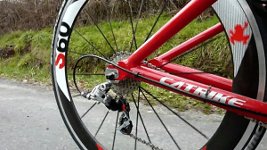 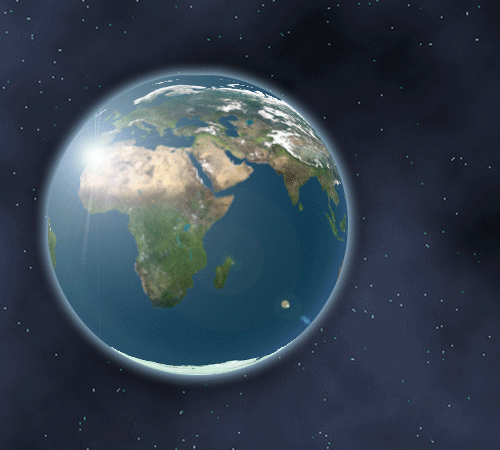 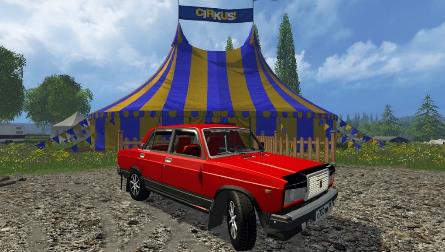 3
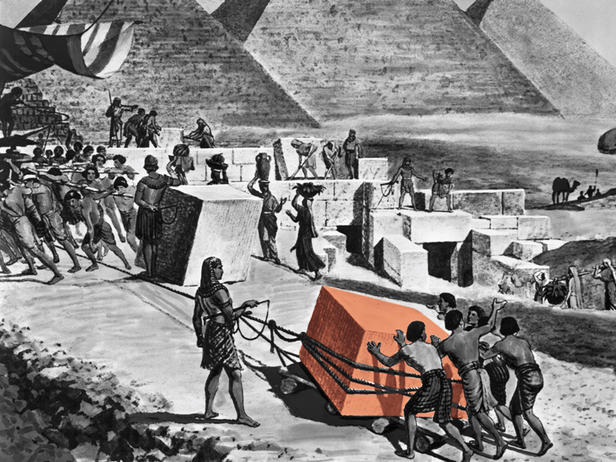 4
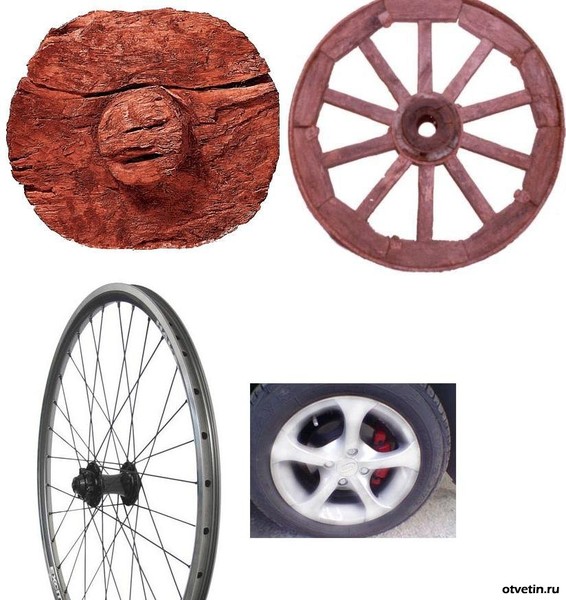 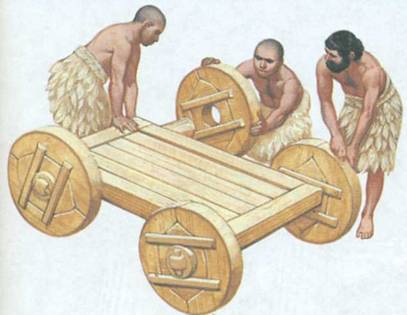 5
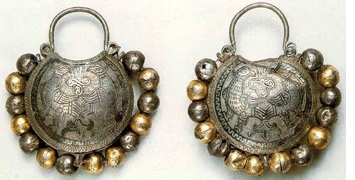 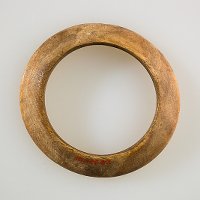 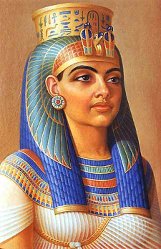 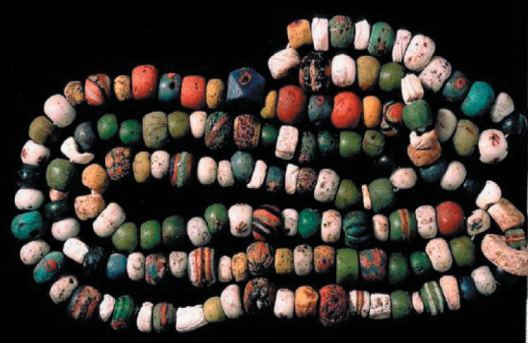 6
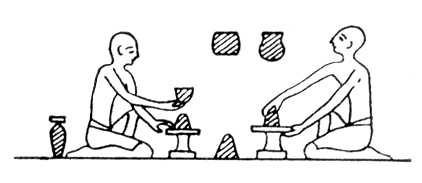 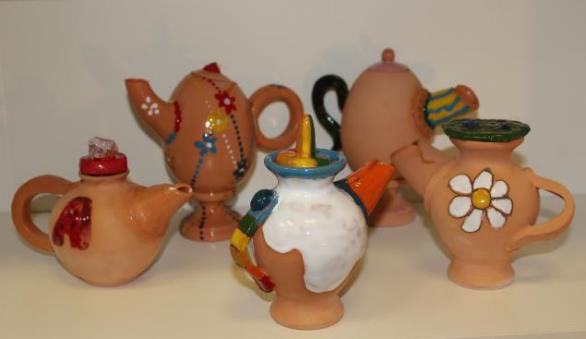 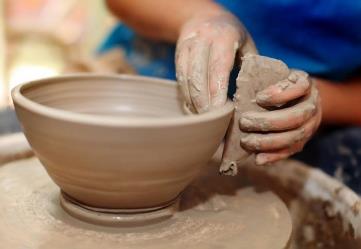 7
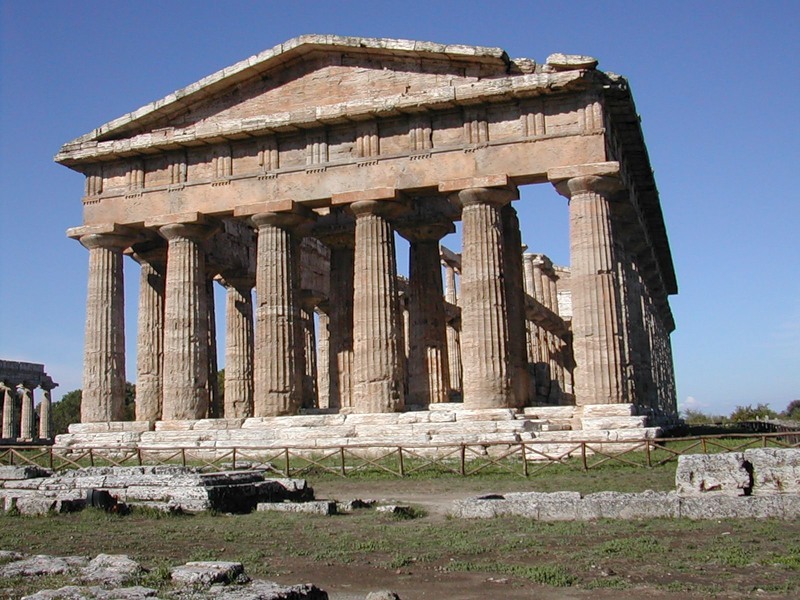 8
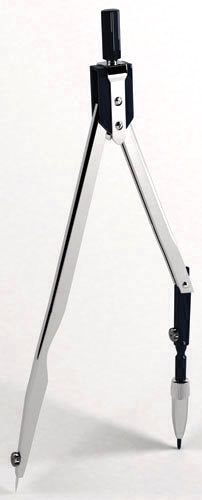 Мой циркач, циркач лихойЧертит круг одной ногой,А другой проткнул бумагу,Уцепился и ни шагу.
(Циркуль)
Круг – “циркулус” – латинское слово,
 от него же и “циркуль”,
 без которого бы мы не построили круг.
 Циркуль и линейка – самые старые чертежные
 инструменты на Земле
9
Загадка для ума:
Нам нужно построить окружность большого радиуса.
 Как это можно сделать?
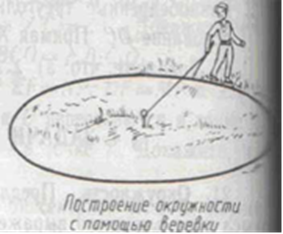 10
1.  Отметьте на листе точку  и назовите её буквой О.
2. Возьмите циркуль , раздвиньте «ножки»  циркуля  на расстояние 5 см.
О
3. Поставьте иголку циркуля в точку О, а другой «ножкой» циркуля проведите замкнутую линию.
11
Определение:
Окружность – это граница 
круга.
О
ЗАДАНИЕ:
Нарисуйте еще одну такую окружность и закрасьте её.
О
КРУГ – окружность с внутренней частью плоскости.
12
М
т. О –называется центром окружности
Отметим на окружности две точки А и М.
R
Соединим точки О и М, О и А.
О
Отрезки ОА и ОМ – называются радиусами окружности.
R
А
Определение:
Отрезок, соединяющий  центр окружности с точкой, лежащей на окружности, называется радиусом.
13
физминутка
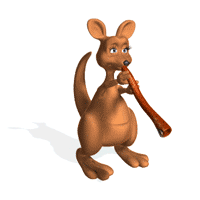 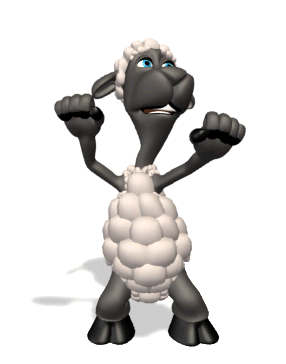 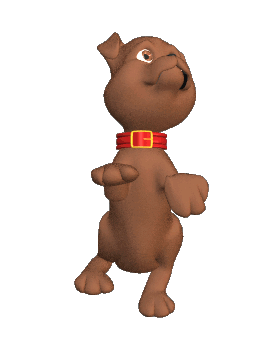 14
Задание:
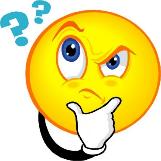 У вас есть круги, но на них не отмечен центр. Подумайте, как можно найти центр круга?
Выполним следующие действия по плану:

Сложим круг пополам             Еще раз пополам         

Отметим фломастером точку пересечения линий сгиба

             обозначим её буквой А – центр круга
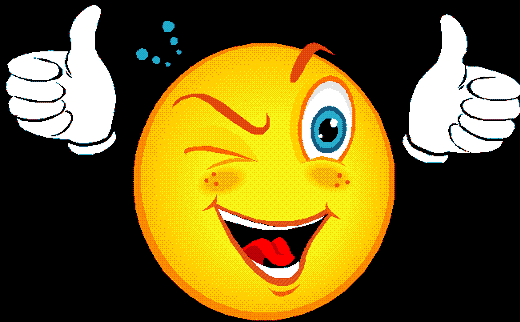 15
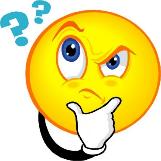 Задания:

 1. Карточка зеленого цвета
Дорисуй круги и запиши, чему равны радиусы в каждом круге
2. Карточка оранжевого  цвета
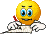 Выложи фигуру из кругов по образцу
16
Задание:
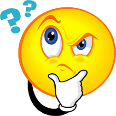 Не нарушая закономерностей, построй радиусы в последних окружностях:
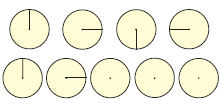 17
С
Перечислите все радиусы
Задание:
В
D
O
А
ОВ
OF
OA
OC
L
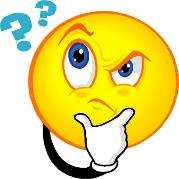 F
18
ЗАДАНИЕ
СОСТАВЬТЕ ИЗ ЧАСТЕЙ КРУГ
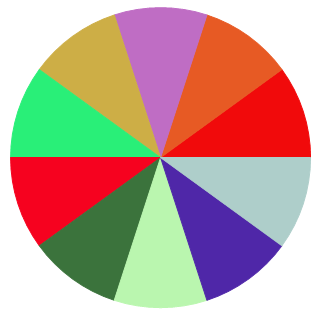 19
Вернёмся к нашим предметам, которые мы рассматривали в начале урока
Теперь вы знаете, 
что такое КРУГ, что такое ОКРУЖНОСТЬ.
Выполните следующее задание все вместе
  
  Разложите предметы в 2 группы
20
Итог урока:
Опишите свои впечатления о сегодняшнем уроке с помощью карточек.
Я отлично всё понял и могу объяснить другим
Я усвоил тему, но мне ещё нужна помощь
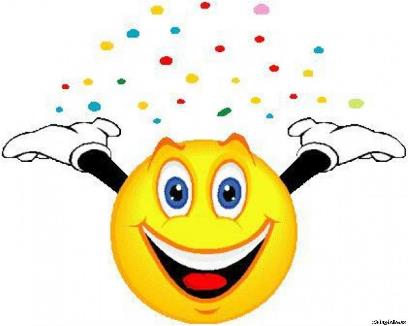 Было трудно. Я не понял  до конца тему.
21
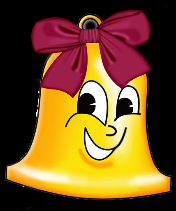 22
Список литературы:
УМК «ШКОЛА РОССИИ»
Учебник «Математика 3 класс» Моро.
https://www.otvetin.ru
23